Обыкновеные дроби
КВН
5 класс
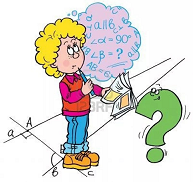 Разминка
Ленту длиной 3м разрезали на 4 равные части. Какова дина каждой части?
 Существует ли правильная дробь больше 1?
Сократима ли дробь, если её числитель и знаменатель можно поделить на 3?
Пловец за 7 секунд проплыл 3 м. С какой скоростью он плывёт?
Мальчик идёт в школу  2/5 часа, а из школы 4/10 часа. Одинаково ли его время в пути?
Существуют ли две правильные взаимно обратные дроби?
Произведение трёх чисел равно 3/5. Найти первое из этих чисел, если два других – взаимно простые числа.
Правильные и неправильные дроби
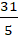 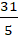 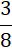 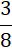 Вычисли пример  и прочти слово
Задачи из учебника «Арифметика»          Леонтия Магницкого
1. Собака усмотрела в 150 саженях зайца, который пробегает в минуту 250 сажен, а собака пробегает 260 сажен. В какое время собака догонит зайца?

                                                               Ответ: 15 минут


2. Один человек идет в город и проходит в день по 40 вёрст, а другой человек идет навстречу из другого города и проходит в день по 30 вёрст. Через сколько дней путники встретятся, если расстояние между городами 700 верст?
                                                                  Ответ : 10 дней
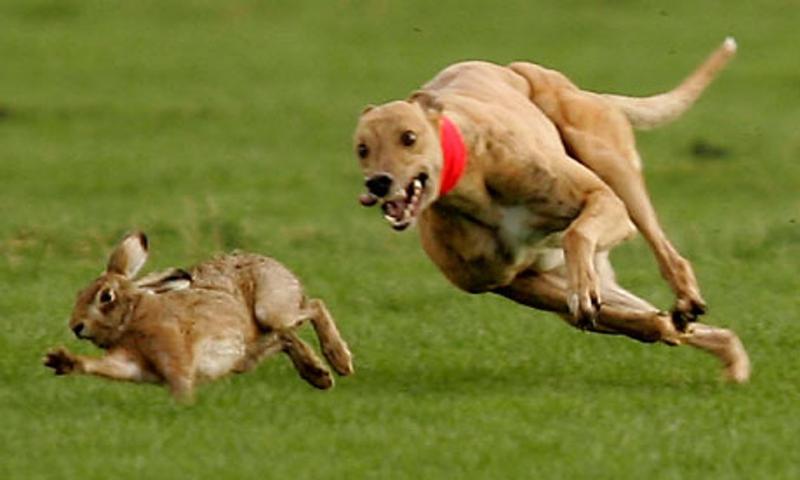 Задачи из учебника «Арифметика»          Леонтия Магницкого
3. Путешественник идет из одного города в другой 10 дней, а второй путешественник тот же путь проходит за 15 дней. Через сколько дней встретятся путешественники, если выйдут одновременно навстречу друг другу из этих городов?          
                               Ответ: 6 дней
4. Капитан на вопрос сколько имеет людей в своей команде ответствовал. 2/5 команды - в карауле, 1/4 -  команды в работе,   1/20 – в лазарете, а 30 – налицо. Сколько человек в команде?
                                                                       Ответ:  100 человек
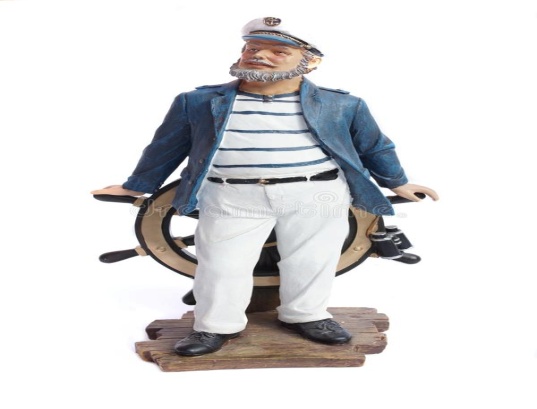 Шарады
1. Арифметический я знак,
     В задачниках найдешь во многих строчках
      Лишь «О» ты вставишь, зная как,
      И я – географическая точка.  
2. Я -  половинка круга,
     Линейке я родня.
     Во мне найдешь ты друга,
     Ставь правильно меня! 
     Хоть я ни в чём не виноват, 
     Всегда в углу стоять велят!
     На мне стоят деления,
     Удел мой – измерения.
( Плюс – полюс)
(Транспортир)
Шарады
Могу в земле расти на грядке,
      Люблю играть с тобою в прятки!
      Но я не угощение,
      Мой домик – уравнение!
      И только тот меня найдет, 
      Кто математику «грызёт».
      Представлюсь в заключении,
      Я  ……….   …………

2. С «Д» – давно я мерой стала, 
     С «Т» – не в школе выше балла
( корень уравнения)
(Пядь – пять)
Практические задания
У меня в руках полоска. Её длина 1м 20 см. Надо отрезать от неё куски длиной 30 см и 45 см, не используя линейку.

 Ответ:  1) 120 : 4 = 30 , 2) ( 120 – 30 ) : 2 = 45
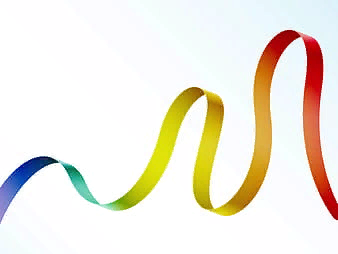 Практические задания
Имеются 2 ведра ёмкостью 10 л. Из первого выливают сначала половину, а затем 1/5 остатка. Из второго наоборот – сначала выливают 1/5, а затем ½ остатка. В каком ведре волы останется больше?
Ответ:  одинаково, по 1 л.
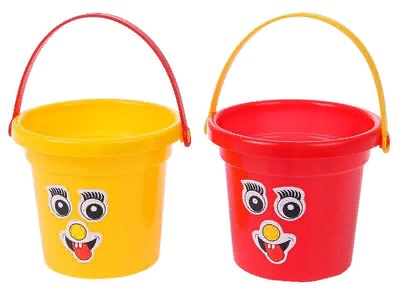 Практические задания
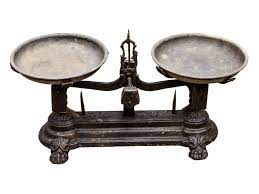 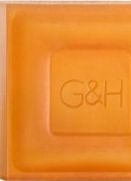 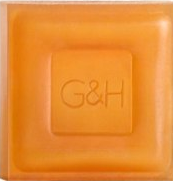 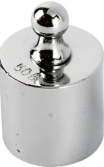 3. На одной чаше весов лежит кусок мыла, а на другой ¾ такого же     куска и гиря в 50 г. Весы находятся в равновесии. Каков вес куска мыла?

                                   Ответ : 1/4 = 50 г, 50 ∙ 4 = 200 г
Подведение итогов. До новых встреч